CAMPLUS ” Molto più di un campus”
Agenda
Fondazione CEUR - Progetto Camplus
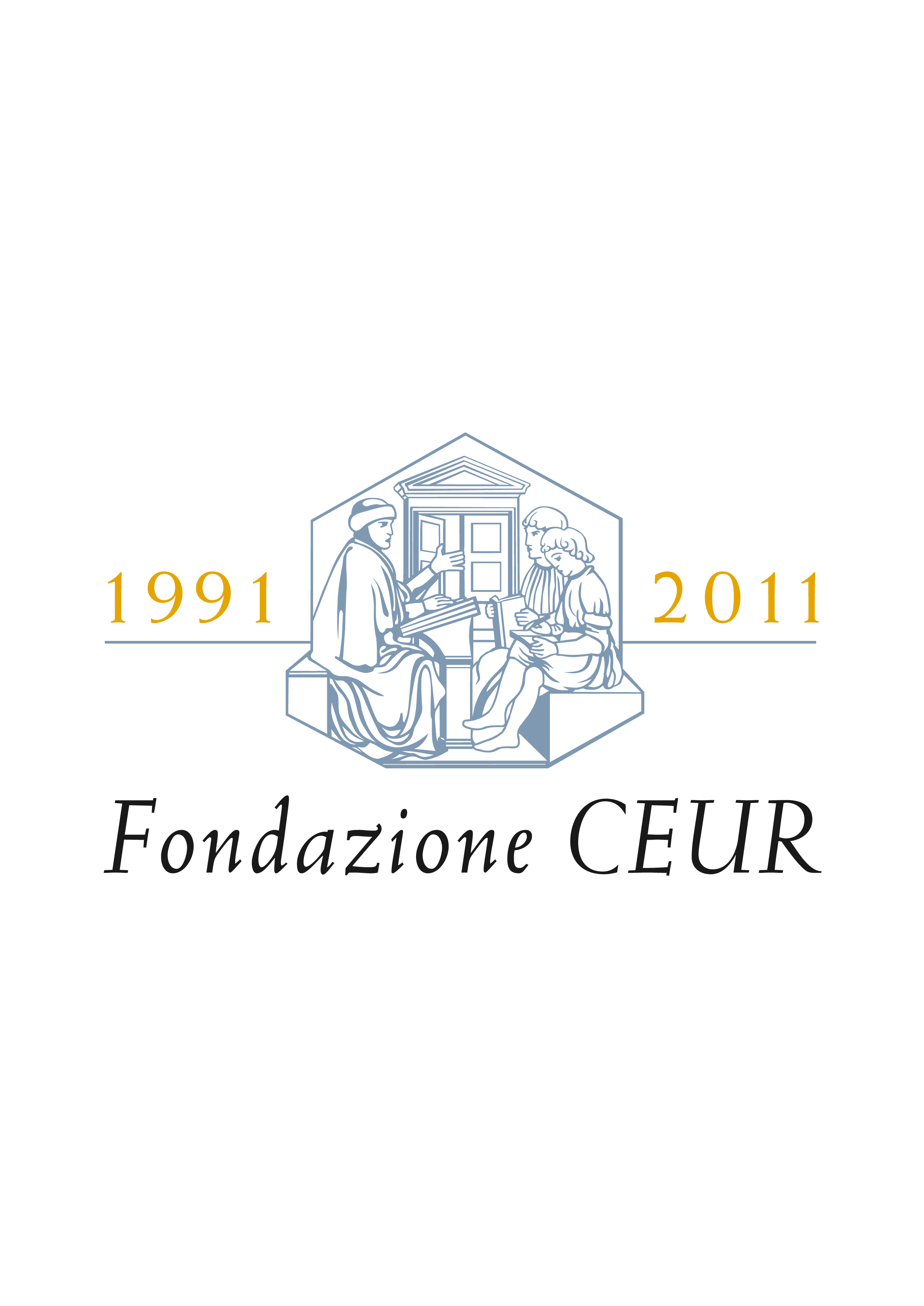 Nata nel 1990 e riconosciuta nel 1991 dal Ministero dell’Istruzione, dell'Università e della Ricerca come personalità giuridica, la Fondazione Ceur, attiva da oltre vent’anni nel campo culturale, del sostegno allo studio e della formazione e orientamento al lavoro per studenti, laureandi e laureati, opera in collaborazione con numerose università italiane alla realizzazione e gestione di residenze universitarie d'eccellenza a Milano, Bologna, Torino e Catania.
Con Camplus la Fondazione Ceur si rivolge agli studenti eccellenti di tutta Italia, offrendo loro oltre ad una soluzione abitativa di alto livello, un percorso su misura a 360° attraverso una formazione integrativa a quella universitaria per sviluppare al meglio le potenzialità della persona e il talento individuale.
Camplus, nell’ottica di perseguire il proprio scopo di valorizzazione del talento individuale, mette a disposizione degli studenti maggiormente meritevoli, interessati ad accedere alle strutture e all’offerta formativa Camplus, diverse borse di studio e borse talenti a parziale copertura della retta, assegnate previo superamento del test di ammissione.
Dove siamo
Milano
 Camplus Città Studi
 Camplus Rubattino
 Camplus Turro
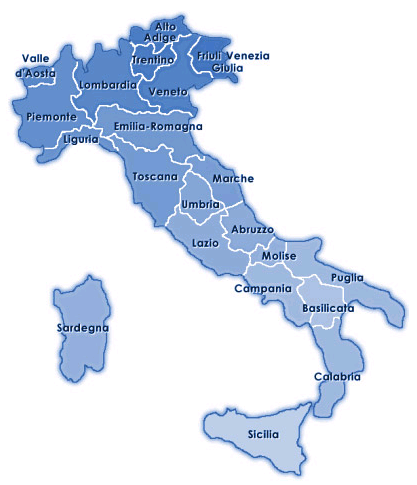 Torino
 Camplus Lingotto
Bologna
 Camplus Alma Mater
 Camplus San Felice
 Camplus Bononia
NEW
7 Camplus di in tutta Italia

Un network di oltre 500 studenti
Catania
 Camplus d’Aragona
L’offerta Camplus
Educazione e orientamento al lavoro
Attività culturali e community
Residenzialità
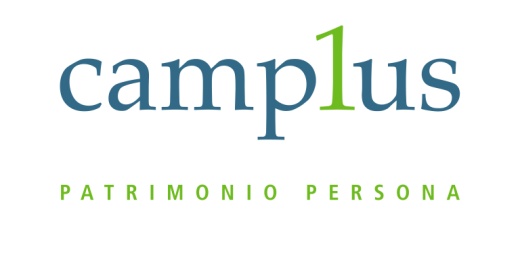 Formazione universitaria integrativa
L’offerta formativa
Camplus si propone di accompagnare lo studente nel suo percorso di crescita, mettendolo nelle condizioni di sviluppare e realizzare le proprie potenzialità, di immaginare il proprio futuro e raggiungere i propri obiettivi. Camplus offre una formazione personalizzata, integrativa a quella universitaria mediante un ricchissimo ventaglio di strumenti didattici, metodologie, complementi di studio, laboratori, tutti mirati a valorizzare il talento di ogni studente e a inserirlo nel mondo del lavoro.
Corsi di introduzione al metodo di studio

 Tutorati individuali e di gruppo

 Corsi di lingue ed informatica

 Workshop e Orientamento al lavoro

 Ciclo culturale e incontri con personalità
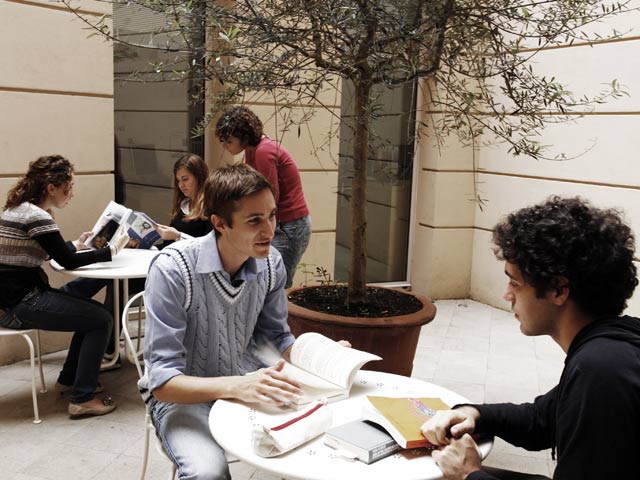 I programmi delle iniziative di cui è costellata tutta la vita di Camplus nascono dalle idee e dagli interessi degli studenti: spettacoli artistici, mostre, incontri tematici o di cultura e attualità, eventi sportivi, viaggi, feste.
L’offerta formativa
…alcune iniziative…
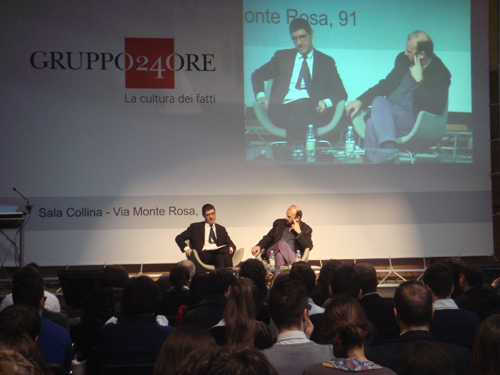 Incontro con Gianni Riotta
- Sole 24 Ore, Milano
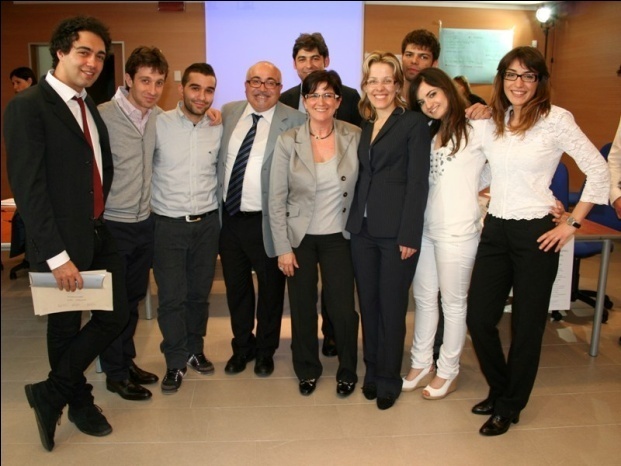 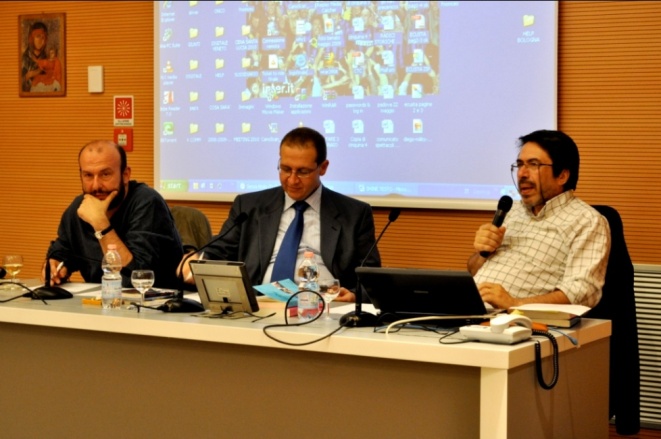 I  vincitori del III Concorso Nazionale Camplus, l’Amministratore Delegato Maurizio Carvelli, la Responsabile Selezione e Formazione Agusta Wesland, Franca Cerri 
Resourcing and Training Specialist Agusta Westland , Francesca Ceriotti
Incontro con il poeta Davide Rondoni e il compositore Walter Gatti  
- Alma Mater, Bologna
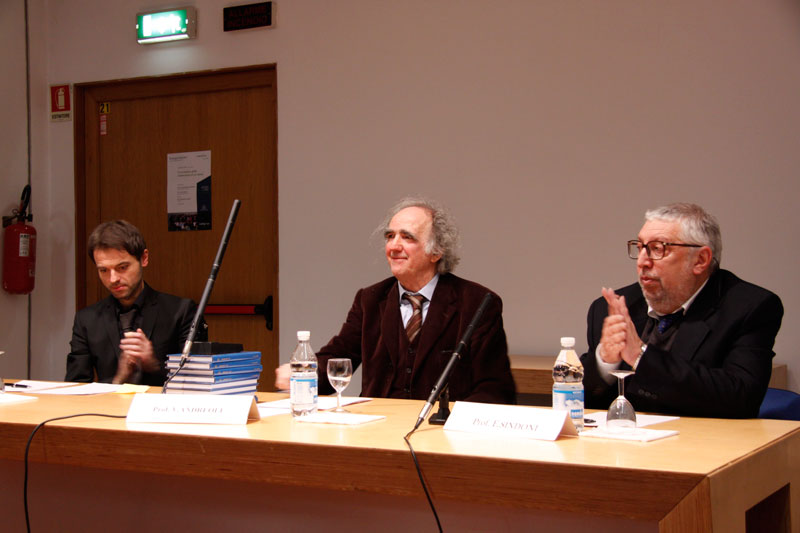 Incontro con il Prof. Vittorino Andreoli e il Prof. Elio Sindoni 
– Città Studi, Milano
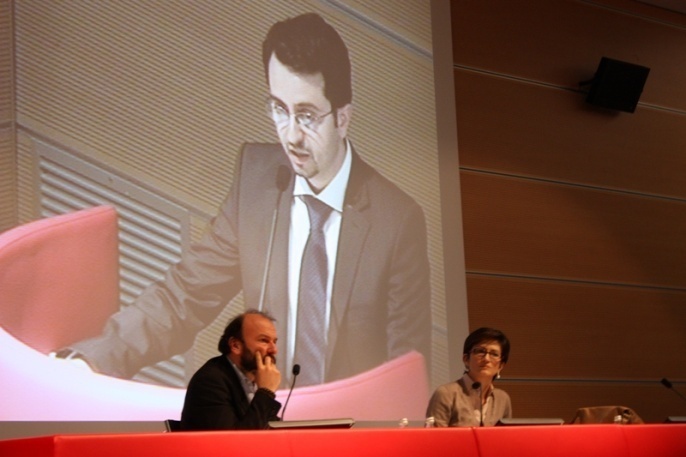 Incontro con  il Ministro Mariastella Gelmini
- Turro, Milano
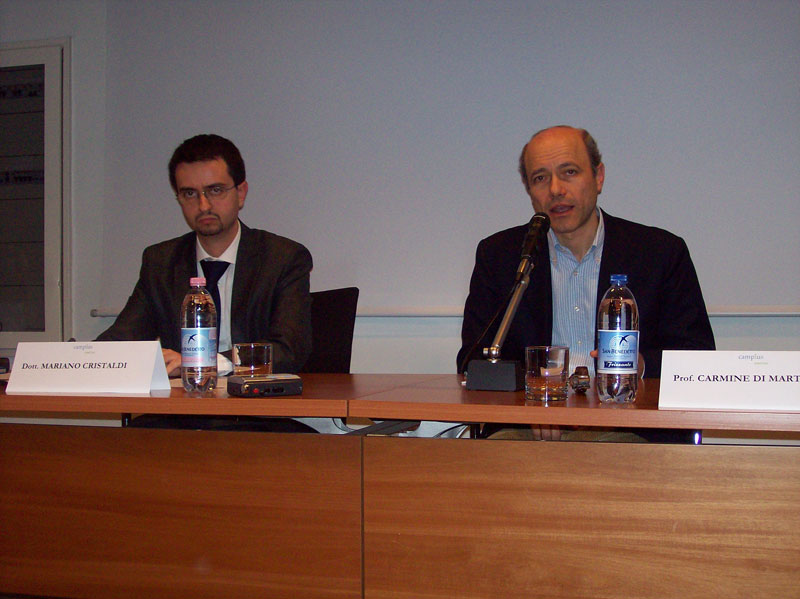 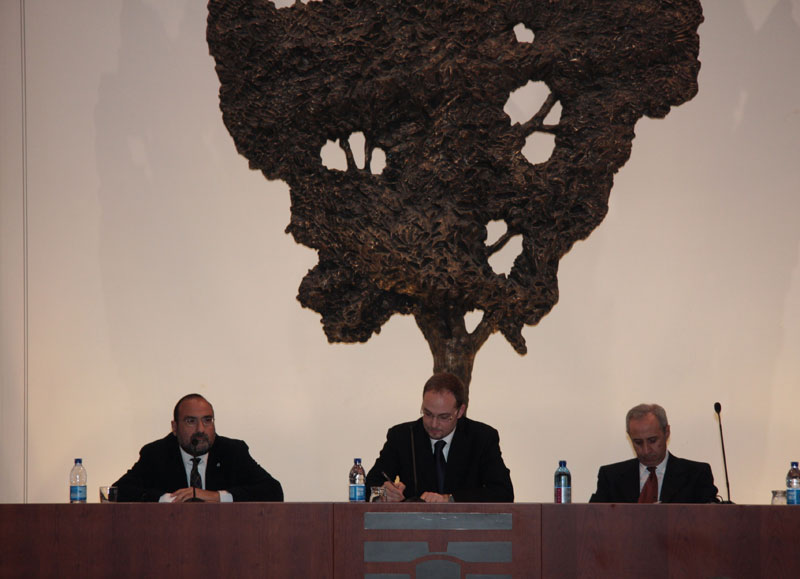 Incontro con il Dott. Carlo Romeo e il Dott. Giuseppe Di Fazio
- Aragona, Catania
Incontro con il Prof. Carmine Di Martino 
– Rubattino, Milano
L’offerta residenziale
L'elevato livello dei servizi residenziali camplus rappresenta uno standard in tutte le strutture Camplus, pensate per rispondere alle esigenze degli studenti.
Questi i principali servizi comuni a tutte le residenze Camplus:

 Alloggio in camera singola, doppia o in appartamento a seconda delle caratteristiche della struttura
 Pulizia degli spazi comuni
 Pulizia della camera con cambio della biancheria
 Lavanderie comuni con lavatrici e asciugatrici 
 Reception diurna e notturna
 Servizio manutenzioni 
 Sala mensa con servizio di colazione e cena
 Collegamento ad Internet dalle postazioni PC
 Sale studio, con postazioni PC
 Palestra con attrezzature body fitness isotoniche e cardiovascolari
 Biblioteca con servizio di emeroteca
 Sale tutor per il servizio di tutoring e i corsi interni
 Sala e spazi ricreativi
 Sala TV
 Auditorium e sale conferenze
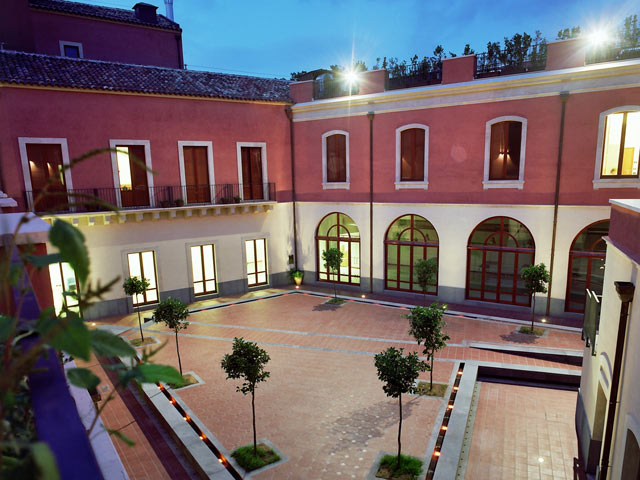 Camplus D’aragona, Catania
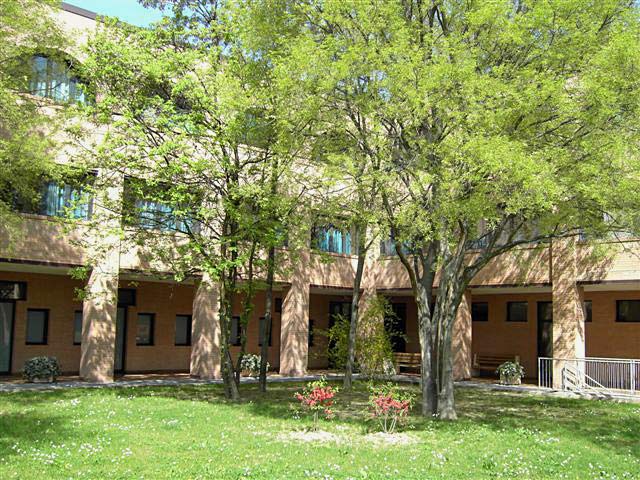 Camplus Alma Mater, Bologna
Perchè Camplus
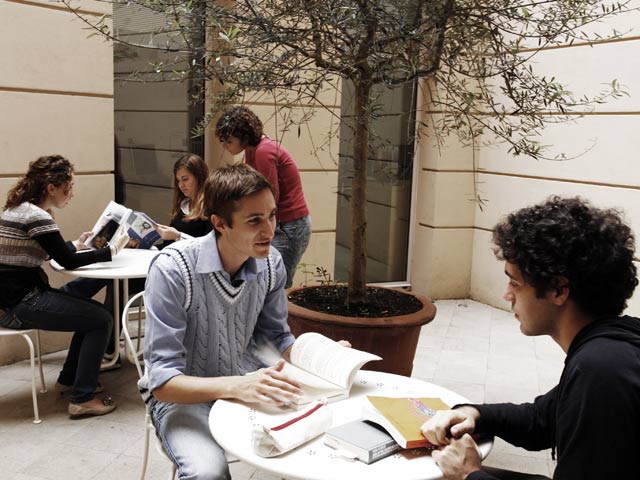 Camplus da l’opportunità di:

Perseguire i propri obiettivi e soddisfare le 
proprie ambizioni
  Seguire e coltivare le proprie passioni
Aumentare le chances di accesso al mondo del lavoro
Vivere un’esperienza diversa ricca di stimoli 
dove mettersi in gioco
  Vivere in un contesto sicuro dove è facile
socializzare ed ambientarsi
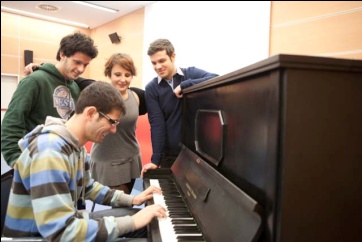 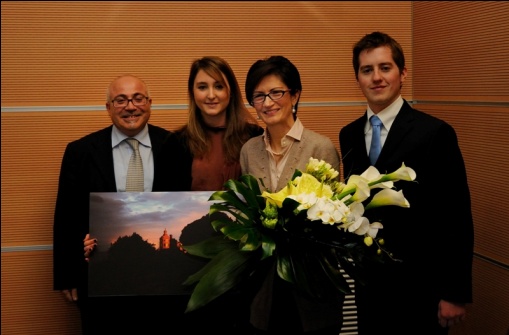 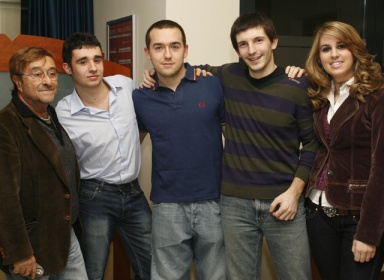 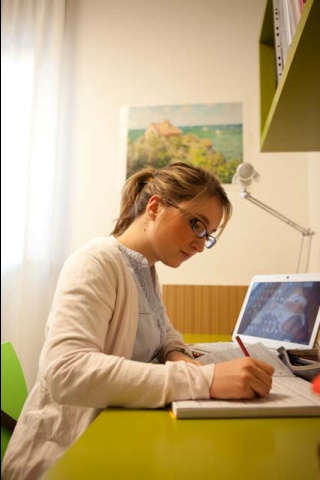 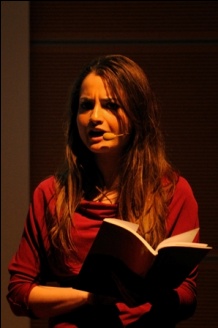 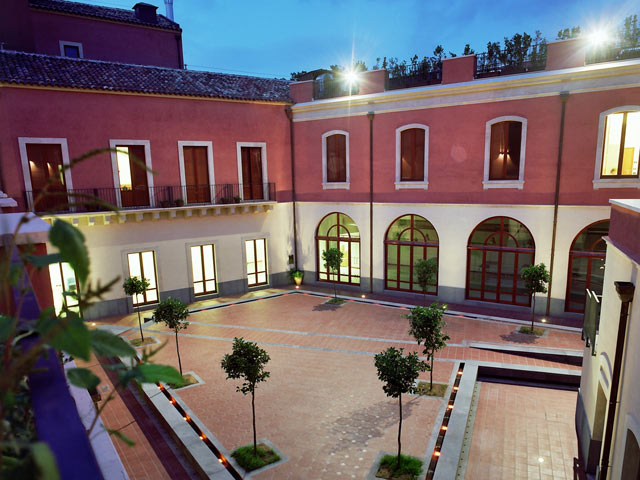 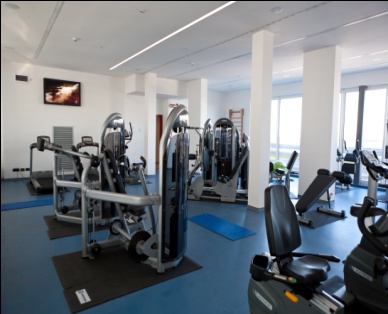 … potendo godere di Servizi Residenziali di elevato livello che assicurano la necessaria concentrazione sullo studio e la possibilità di vivere pienamente i momenti di svago.
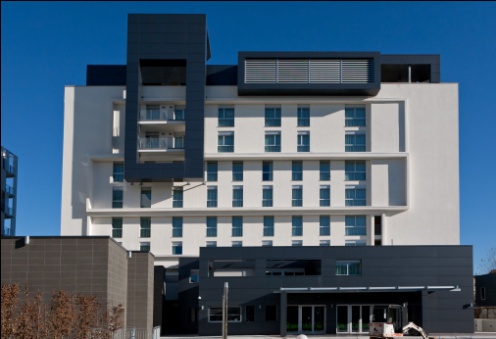 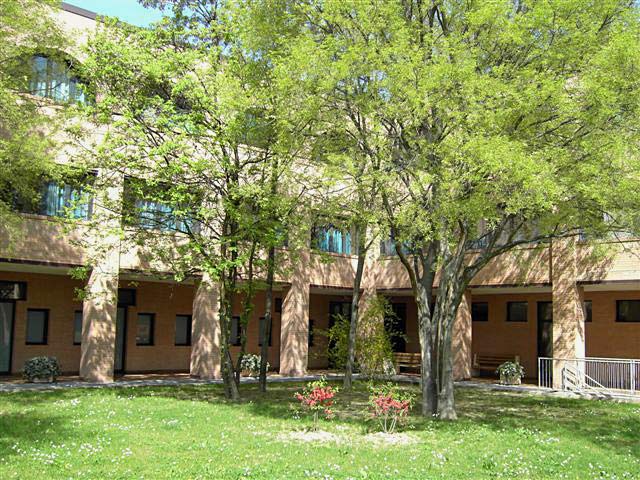 Proposte di collaborazione
Borse 
di studio

La Fondazione CEUR mette a disposizione borse di studio per studenti meritevoli fuori sede interessati a frequentare l’università presso una delle sedi Camplus
Orientamento alla Scelta post diploma

Orientamento presso le scuole volto a fornire agli studenti gli elementi per comprendere le proprie inclinazioni e scegliere il proprio percorso post diploma, tenendo presente le evoluzioni del mondo del lavoro
Ospitalità

Convenzioni presso le nostre strutture Camplus e Camplus City Heart di tutta italia per gite scolastiche, convegni o altre attività
www.campluscityheart.it
Informazioni e contatti
Consulti i Bandi di Ammissione sul sito www.camplus.it

 Chiami il Numero Verde

 Scriva a info@camplus.it o ad orientamento@camplus.it

 Venga a visitare le nostre strutture

 Venga a conoscerci su       e
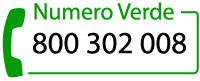 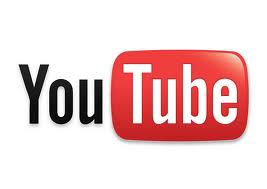 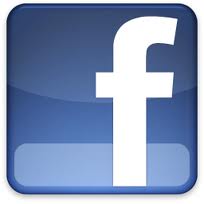